Mikroskopie des Rückenmarks II.Vegetative Reflexe; Fremdreflexe; BahnenVerletzungen
Dr. Gábor Baksa 
Anatomisches, Histologisches und Embryologisches Institut
2018.
Reflexbogen
Eigenreflex
Fremdreflex
Eingeweidereflex
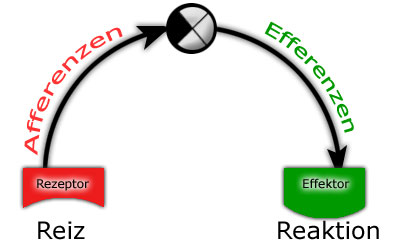 teils
überlappende
Kategorien
angeborene Reflexe
erlernte Reflexe
primitve Reflexe
pathologische Reflexe
usw.
www.lukashensel.de
Fremdreflex
Schema des Reflexbogens ist auch hier gütltig, aber

Den Eigenreflexen gegenüber wird hier der Effekt des Reflexes nicht im selben Organ sondern in
      einem anderen „fremden“ Organ ausgelöst.
Der Rezeptor liegt also in einem Organ bzw. (Schleim)Hautareal, wobei der Effektor (Erfolgsorgan) 
      ein anderes Organ (meistens ein Muskel) ist. 
Fremdreflexe sind habituierbar.
Fremdreflexe sind jeweils polysynaptisch!
Überlappung mit anderen Kategorien (z.B. Saugreflex - primitve Reflexe)
Minderung oder Erschlaffung kann pathologisches Symptom sein
Fremdreflex
zu den (physologischen) Fremdreflexen werden gezählt (Effektoren in Klammern):

„Crossed extensor Reflex“ oder polysynaptischer Beugereflex (ipsilaterale Beuge- und kontralaterale Extensormuskulatur)
Kornealreflex (M. orbicularis oculi)				
Pupillenreflex (innere Augenmuskulatur)			
Würgereflex (besonders Rachen- und Schlundengenmuskulatur)			
Schluckreflex (Rachen-, Zungengrund-, Schlundengen- und Speiseröhrenmuskulatur)	
Saugreflex (besonders Zungengrund- und Wangenmuskulatur)			
Bauchhautreflex (Obliquusmuskulatur)
Ejakulationsreflex (besonders M. bulbospongiosus)
Kremasterreflex (M. cremaster)
Analreflex (M. sphincter ani externus)
Plantarreflex (Muskulatur der Unteren Extremität in unterschiedlichem Maße) ...
Crossed Extensorreflex (Nocizeptiver Reflex)
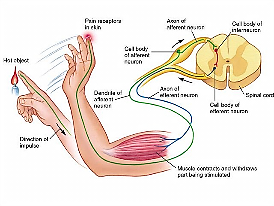 Rezeptor:  Nocizeptoren in der Haut bzw. Schleimhaut (Schmerz, Temperatur)

2.    Afferenter Schenkel: 1. Neuron im Ggl. spinale (peripherer Fortsatz eines Pseudounipolaren Neurons)
        Aδ-, C-  Fasern (Lissauer – Zone)

3.    Zentrum (ZNS): 2. oder 3. Neuron (Interneuronen, Funikuläre Neuronen: mehrere Rückenmarkssegmente betroffen, Renshaw-Hemmung)

4.    Efferenter Schenkel: mindestens 3.  Neuron 
          Aα- Fasern aus Motoneuronen des Vorderhorns

5.    Erfolgsorgan: ipsilateraler Flexormuskel,     kontralateraler Extensormuskel
Duus
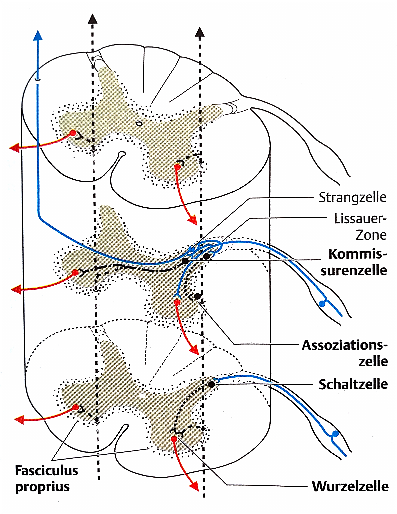 Vegetative Reflexe
Cerebrospinales Nervensystem  		Vegetatives Nervensystem
Animales Nervensystem:
willentlich
bewußt
gezielt
schnelle Antworte auf Reize
Vegetatives / autonomes / viszerales Nervensystem:

„vegetativ”: steuert lebenswichtige Funktionen 
(z.B. Atmung, Kreislauf…)
„autonom”: vom Willen unabhängig 
„viszeral”: Innervation von Eingeweiden (Viscera)
Parasympathische und sympathische Division
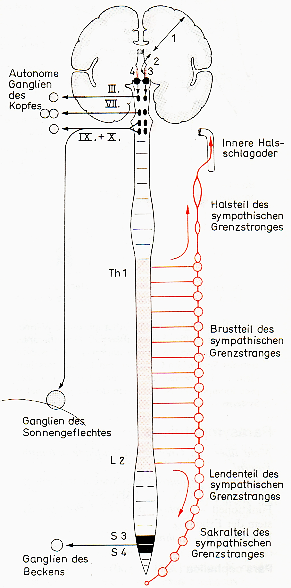 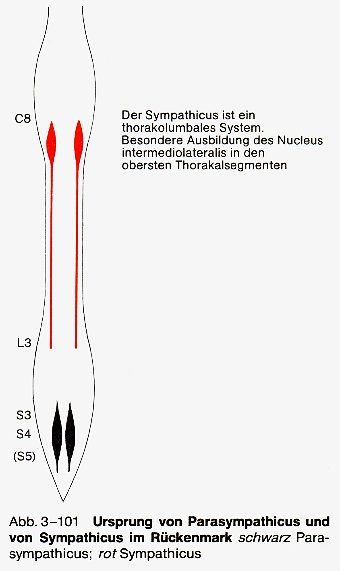 Parasympathicus: „craniosacral”
einige Hirnnervenkerne (III., VII., IX., X.)
S2 – S5 (evt. Coc1) Segmente


Sympathicus: „thoracolumbal”
C8/Th1 – L3 Segmente
Zervikalmark: keine eigenen veg. Zellen
Ggl. cervicale sup., med. et inf. kriegen 
die Fasern aus Th1 – Th5
Faller
Faller
Aus der Vorlesung von Dr. M. Kozsurek
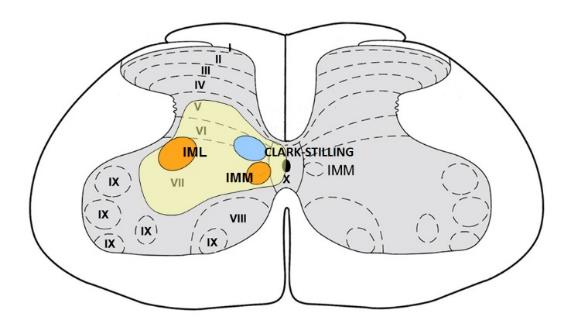 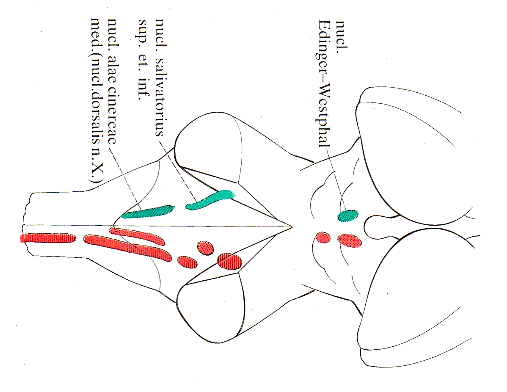 vegetative Kerne im Rückenmark:
Nucl. intermediolateralis (IML), intermediomedialis (IMM)
in der sog. Zona intermedia in (C8-) Th1 – L3
(nach Rexed: Lamina VII.) für SY

für PSY:
in der Zona intermedia von S2 – S5 (evt. Coc1)
Réthelyi & Szentágothai
vegetative Kerne von Hirnnerven:
im Hirnstamm…
(an der Abbildung mit grün)
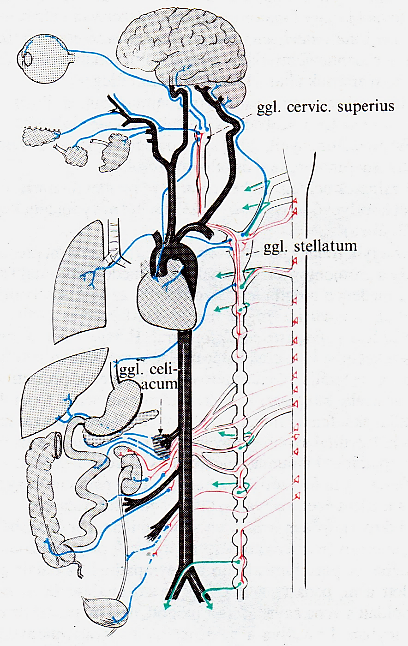 Zielorgane werden nicht direkt von den Axonen
der vegetativen Neuronen des Rückenmarkes 
innerviert, 

sondern

die austretenden Nervenfasern laufen in 
vegetative Ganglien ein, wo die Information
auf postganglionäre Nervenzellen umgeschaltet
wird. 

SY und PSY Ganglia
Réthelyi & Szentágothai
Aus der Vorlesung von Dr. A. Székely
Réthelyi & Szentágothai
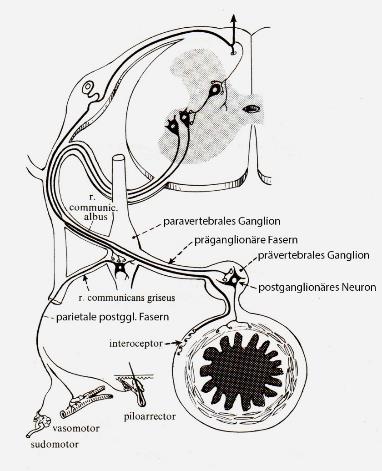 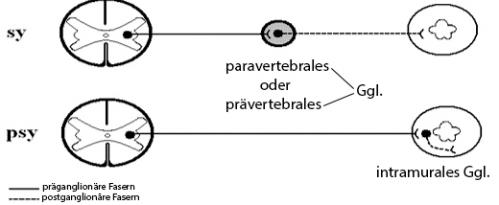 Ganglia:
Psy 	– intramural
		oder
	– ganz nahe dem Zielorgan
	  (siehe Hirnnerven)

Sy	–paravertebral für
parietale Innervation (sudo-, pilo-
vasomotorisch)	oder
	–prävertebral für
viszerale Innervation (z.B. Darmwand-
muskulatur, Drüsen…)
Ramus communicans albus: myelinisierte Fasern verlassen den 
Spinalnerven und ziehen zum Ganglion.
Ramus communicans griseus: Fasern ohne Myelinscheide gesellen
sich vom Ganglion wieder zum Spinalnerven
Vegetativer Reflex
Polysynaptisch !
Afferenz: sensible Faser im Hinterwurzel (Pseudounipoläre Ganglienzelle)
Zentrum: Zona intermedia; jedenfalls Umschaltung durch Interneuron(en)
Efferenz: parasympathische oder sympathische präganglionäre Faser mit Umschaltung im vegetativen Ganglion

Vegetatives Ganglion: 
Paravertebrales (SY – parietale Innervation)
Prävertebrales (SY – viszerale Innervation)
Intramurales Ganglion (PSY)

Vegetative Reflextypen:
Viszero-viszeral
Viszero-cutan
Cuti-viszeral
Viszero-muskulär
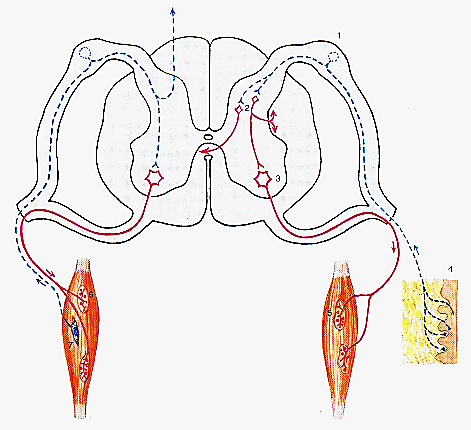 Sobotta
Viszero-viszeraler Reflex
Zentrum
(Interneurone und vegetative Nervenzellen der Lamina VII.)
viszeromotorisch
viszero-
sensibel
Duus
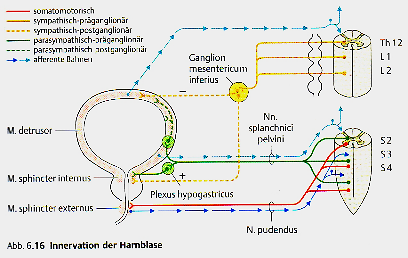 Ggl.    vegetativum
Ggl.    spinale
Interozeptor
(z.B. in der Harnblase)
Effektor
(z.B. Drüsen des Magendarmtraktes,
glatte Muskulatur)
z.B. Entleerung der Harnblase (Miktion), des Mastdarmes (Defekation) usw.
Beansprucht mindestens 4 Neurone: 
pseudounipolare Ganglionzelle + Interneuron + vegetative Nervenzelle in der Zona intermedia + multipolare Ganglionzelle
„Referred pain”
Viszero-cutaner Reflex
Réthelyi & Szentágothai
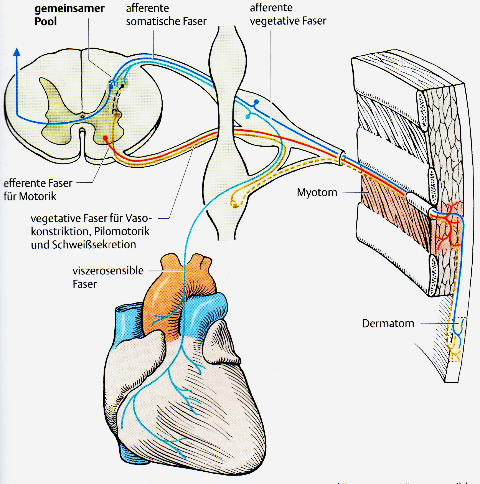 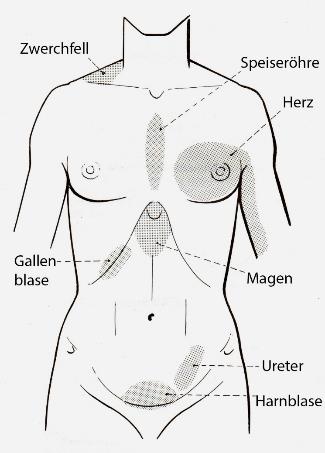 übetragener Schmerz
(z.B. Angina pectoris)
Die Information aus
Intero- und Exterozeptoren
konvergiert im gleichen 
Spinalsegment,
am gleichen Neuron.
Duus
Die Faser dieses Neurons zieht 
(durch entsprechende Umschaltungen) 
zur sensorischen Rinde. Der Schmerz wird zur Hautareal des Segmentes lokalisiert.
Head - Zonen
Viszero-cutaner Reflex
Duus
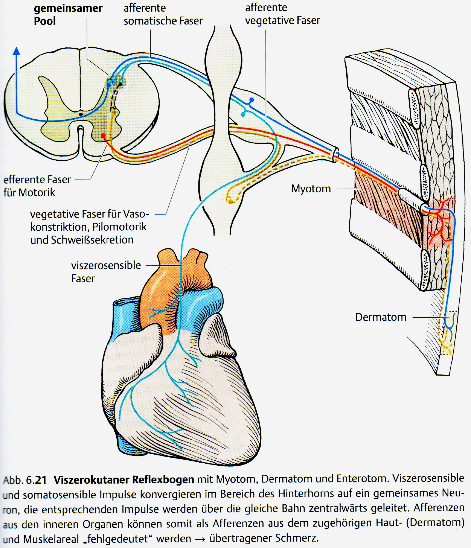 Die afferenzen erregen eine Wurzelzelle, welche einen kollateralen Axon zu einer paravertebralen Ganglienzelle schickt, wodurch die Rumpfwand z.B. gerötet wird.
Viszero-motorischer Reflex
sensible Weiterleitung
Zentrum
(Interneurone und motorische Nervenzellen der Lamina IX.)
Axon-
kollateral
somatomotorisch
Ggl.    spinale
Defense musculairè
viszero-
sensoris
Interozeptor
(z.B. in der Appendix vermiformis)
Effektor
(z.B. quergestreifte Bauchmuskulatur)
Axonkollateral der viszerosensiblen Zelle erreicht die somatomotorische Nervenzelle durch Interneuron
Cuti-viszeraler Reflex
Zentrum
(Interneurone und vegetative Nervenzellen der Lamina VII.)
viszeromotorisch
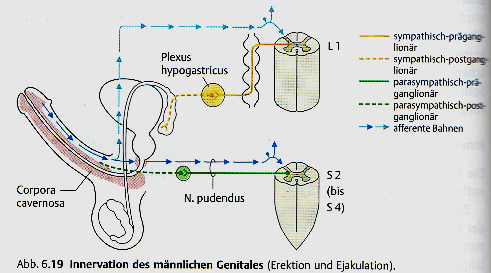 Duus
Ggl.    vegetativum
Ggl.    spinale
Effektor
(z.B. glatte Muskulatur der Intimapolster)
Exterozeptor
(z.B. in der Haut der Glans penis)
Der Reiz kommt aus Exterozeptoren, und wird durch Interneurone an vegetative Nervenzellen umgeschaltet.
Das Rückenmark (Medulla spinalis):

Verbindung zwischen Gehirn und Peripherie (makroskopisch und funktionell)
Verfügt auch über eigene Kerne
Auf- und absteigende Bahnen
Eigenes System
Umschaltstelle
Reflexzentrum
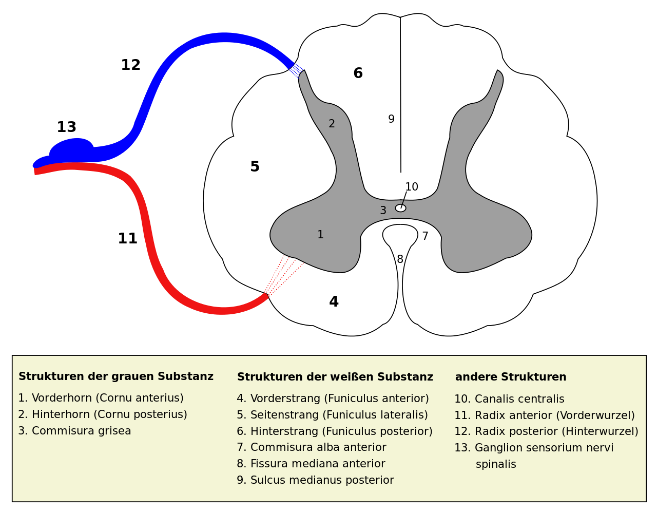 www.de.wikipedia.org
Faller
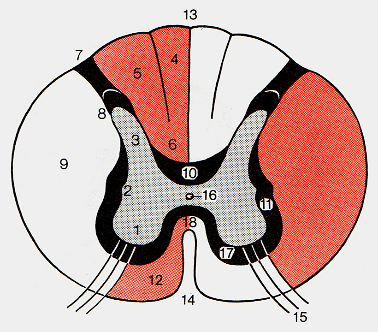 Bahnen des Rückenmarkes
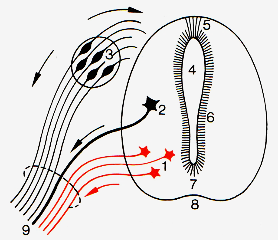 Faller
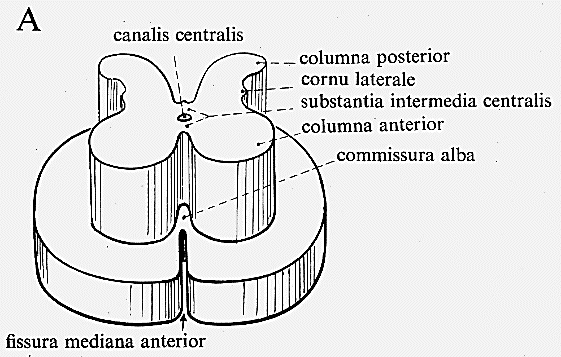 4., 5.  	Funiculus posterior (Hinterstrang)
9.	Funiculus lateralis (Seitenstrang)
12.	Funiculis anterior (Vorderstrang)

10. Fasciculus proprius posterior
11. Fasciculus proprius lateralis
17. Fasciculus proprius anterior
18. Commissura alba
Réthelyi & Szentágothai
Bahnen des Rückenmarkes
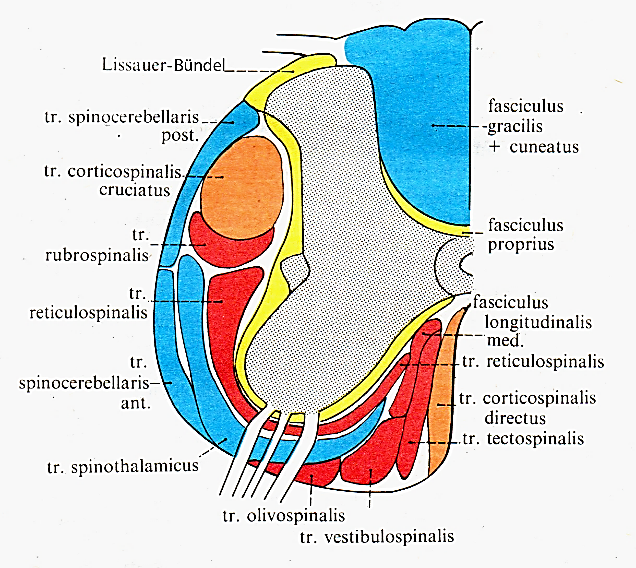 Aufsteigende Bahnen
Hinterstrangbahnen
anterolaterales System
zum Kleinhirn aufsteigende Bahnen

Absteigende Bahnen
Pyramidalsystem
Extrapyramidalsystem
vegetative und monoaminerge Bahnen

laut Funiculi:
Hinterstrangbahnen
Seitenstrangbahnen
Vorderstrangbahnen

Eigenes System
Réthelyi & Szentágothai
Aufsteigende Bahnen des Rückenmarkes
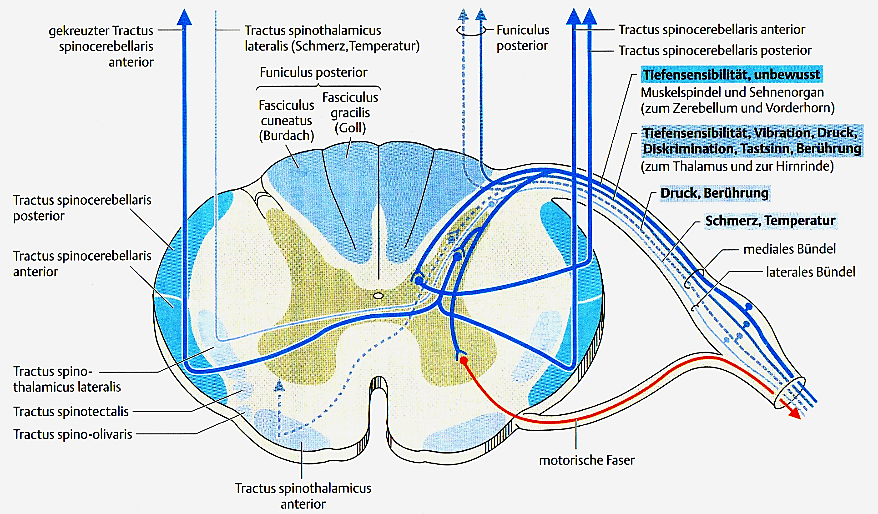 Duus
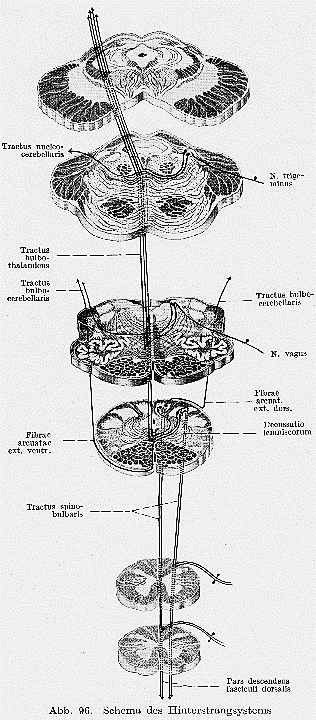 Hinterstrangbahnen
Burdach = Fasciculus cuneatus
lateraler aus der oberen Körperhälfte
Burdach + Goll = Tractus spinobulbaris
Axone des 1. Neurons (Spinalganglion)
ungekreuzt
epikritische Sensibiltät
propriozeptive Sensibiltät
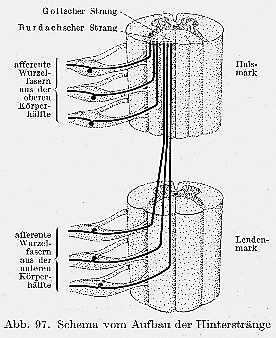 Clara
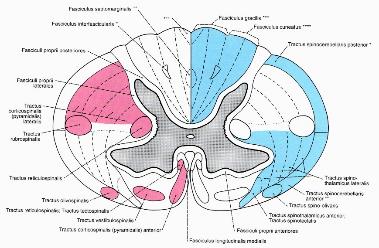 Goll = Fasciculus gracilis
medialer aus der unteren Körperhälfte
Sobotta
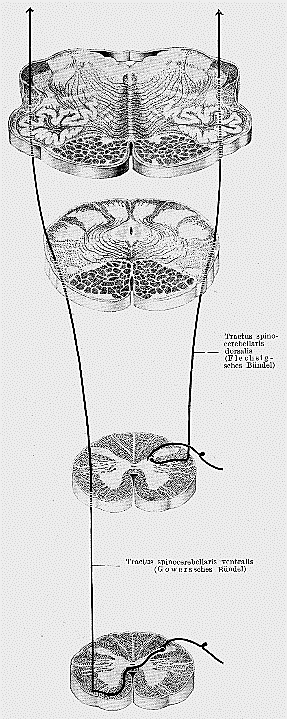 zum Kleinhirn aufsteigende Bahnen
„Kleinhirnseitenstrangbahnen”
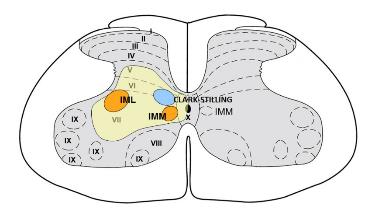 Tractus spinocerebellaris ventralis
(Gowers):

Spinalganglienzellen
Umschaltung (L4 – S3)
Kreuzung in der Commissura alba
(einige Fasern bleiben ungekreuzt)
Seitenstrang
Pedunculus cerebellaris superior
Moosfasern

Propriozeption
Epikritische Sensibiltät
Aus der Vorlesung von Dr. M. Kozsurek
Tractus spinocerebellaris dorsalis (Flechsig):

Spinalganglienzellen
Umschaltung (Th9 – L3) im Clark – Stilling-Kern
ungekreuzt
Seitenstrang (hinterm Gowers)
Pedunculus cerebellaris inferior
Moosfasern

Propriozeption
Epikritische Sensibiltät
Clara
zum Kleinhirn aufsteigende Bahnen
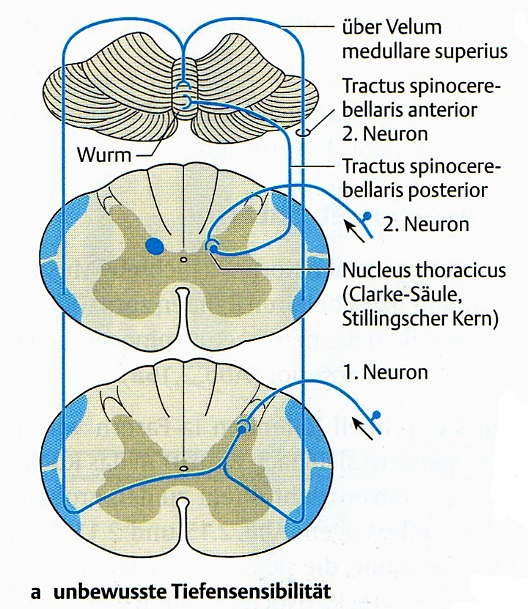 Tractus spinocerebellaris rostralis
Tractus cuneocerebellaris
Tractus spinoolivaris
Duus
anterolaterales System
„Vorderseitenstrangbahnen”
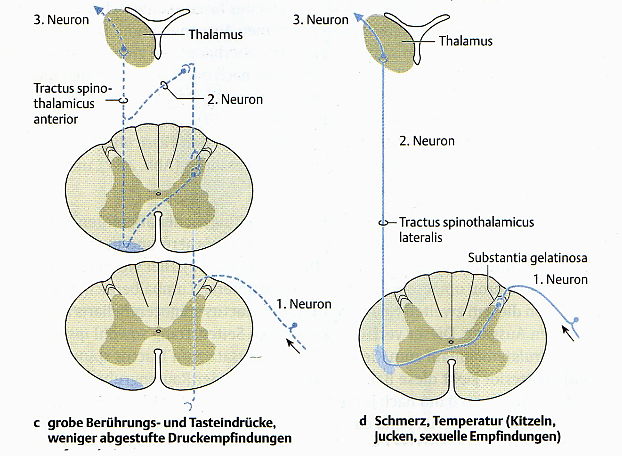 Tr. spinothalamicus anterior

Tast-, 
Druckempfindung

gekreuzt
Vorderstrang

Thalamus VPL,
sensorische Cortex
Tr. spinothalamicus lateralis

Schmerz-, 
Temperaturempfindung

gekreuzt
Seitenstrang

Thalamus VPL,
sensorische Cortex
Duus
Absteigende Bahnen des Rückenmarkes
Clara
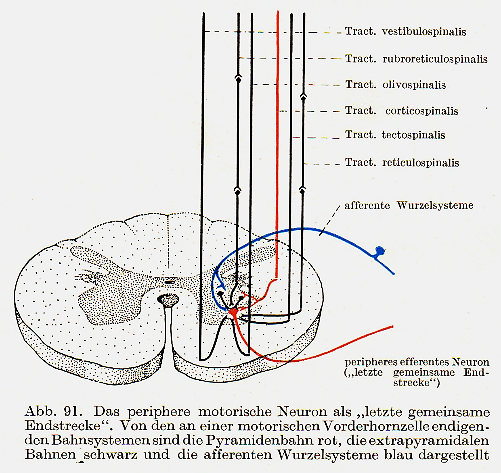 Extrapyramidalbahnen:

ungekreuzt:
Tr. vestibulospinalis
Tr. reticulospinalis
Tr. olivospinalis

gekreuzt:
Tr. rubrospinalis
Tr. tectospinalis

Muskeltonus, Gestalt, motorische
Automatik, periodische Bewegungen
Pyramidalbahn:

Tr. corticospinalis
~ cruciatus
~ directus








Bewußte, gezielte, feine, einmalige
Bewegungen, Aufgaben
Sherrington: „die letzte gemeinsame Endstrecke”
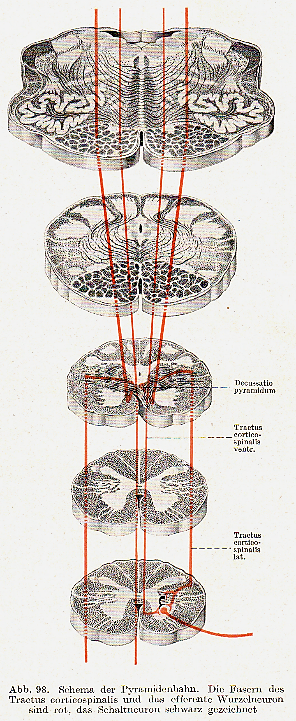 Tr. corticospinalis
directus: ca. 15 % der Fasern
Kreuzung im entsprechenden Spinalsegment durch Commissura alba


im Vorderstrang
Tr. corticospinalis
cruciatus: ca. 85 % der Fasern
Kreuzung in Höhe der Med. obl.

im Seitenstrang
Sobotta
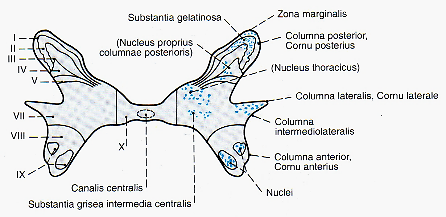 Endigung der Fasern: Lamina VI. und VII.,
meistens an Interneuronen
Clara
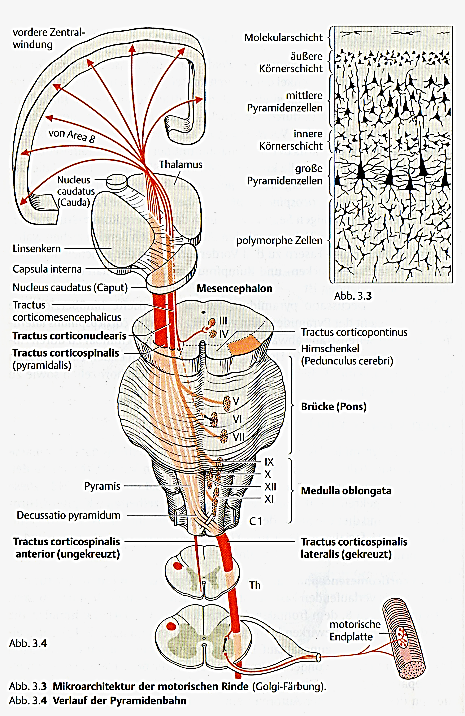 Duus
Halbseitenläsion (Brown – Sequard Syndrom)

Ipsilateral:
Tief- und Oberflächenanästhesie
Ausfall der epikritischen Sensibiltät
Ausfall der motorischen Innervation 

Kontralateral:
Ausfall der Schmerz- und Temperaturempfindung
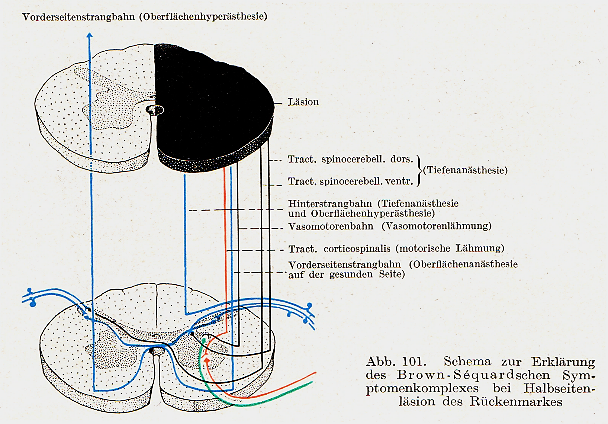 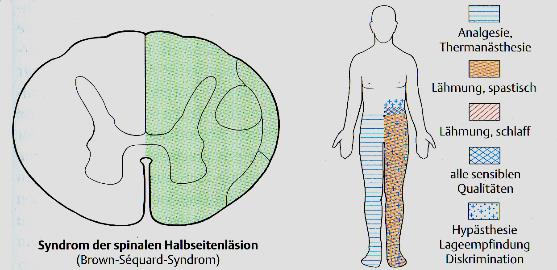 Clara
Duus
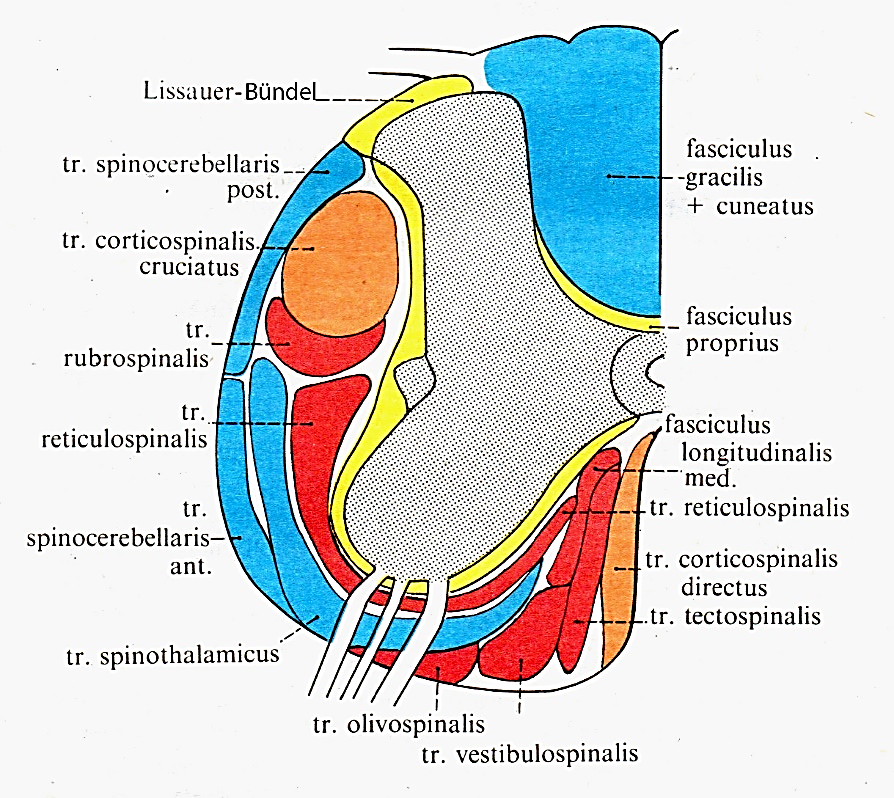 Réthelyi & Szentágothai